Модернизация системы подготовки учителей русского языка и литературы, новые стандарты и программы.
Казакова Елена Ивановна, 
председатель ФУМО по УГСН 44.00.00 Образование и педагогические науки
ПЕДАГОГИЧЕСКОЕ ОБРАЗОВАНИЕ
По педагогическим направлениям подготовки обучается 435 869 тыс.чел.
Контингент обучающихся, чел.
Направления подготовки
Бакалавриат – 5 направлений подготовки
Магистратура – 4 направления подготовки
Динамика приема на программы педагогического образования
114082 чел.
109930 чел.
3,8%
2013 г.
2016 г.
ПРОЕКТ МОДЕРНИЗАЦИИ ПЕДАГОГИЧЕСКОГО ОБРАЗОВАНИЯ (2014-2017)
Высокий уровень предметных знаний (ГИА без репетиторов).
Умение организовывать учебную и внеучебную деятельность детей с разными образовательными потребностями, ребят с трудностями в обучении.
Новая  методическая готовность педагога.
Умение разработать рабочую программу по предмету, готовность к организации воспитательной,  учебно-исследовательской и проектной деятельности школьников.
Готовность к осуществлению профессиональной рефлексии.
ОСНОВНЫЕ ИТОГИ
Разработка образовательных программ по двум основным моделям (линейной и вариативной).
Разработка пакета общих профессиональных образовательных программ высшего образования (бакалавриат, магистратура).
Разработка модульного принципа построения учебного плана, в котором учебный модуль представляет собой единство связанных друг с другом дисциплин, практики, проектных или исследовательских задач, единой системы оценочных средств, связанных с профессиональными компетенциями.
Создание банка оценочных средств, который позволяет создать единую национальную систему оценки качества педагогического образования.
Формирование широкого сообщества вузов, вовлеченных в реализацию проекта (58 организаций высшего образования).
ОСНОВНЫЕ ИТОГИ (2016 г.)
42
ПРОГРАММЫ
РАЗРАБОТАНЫ
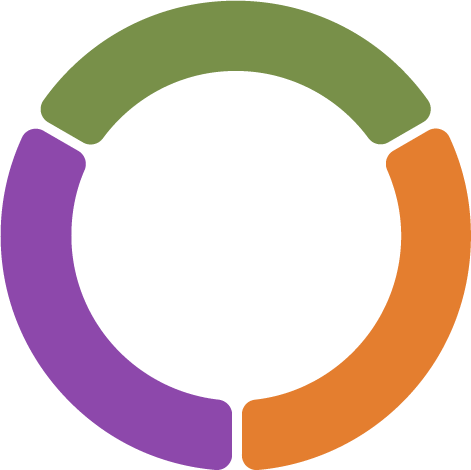 34
ПОВЫШЕНИЕ КАЧЕСТВА ПЕДАГОГИЧЕСКОГО ОБРАЗОВАНИЯ
ВУЗА АПРОБИРОВАЛИ ПРОГРАММЫ
132
ОБЩЕОБРАЗОВАТЕЛЬНЫЕ ОРГАНИЗАЦИИ ПРИВЛЕЧЕНЫ К АПРОБАЦИИ
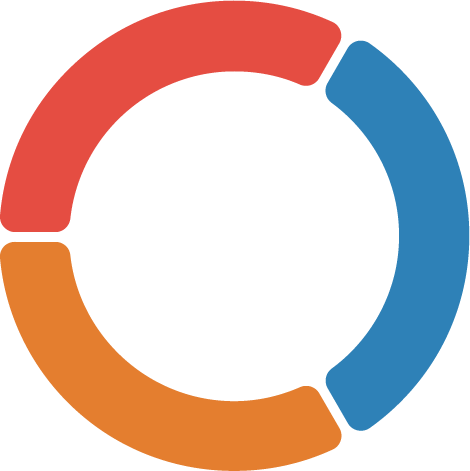 25
ВУЗОВ ПРИНЯЛИ УЧАСТИЕ В ПОВЫШЕНИИ КВАЛИФИКАЦИИ
58 ВУЗОВ
ТРАНСЛЯЦИЯ РЕЗУЛЬТАТОВ ПРОЕКТА
24
УЧАСТВУЮТ В ПРОЕКТЕ
ВУЗА ВОВЛЕЧЕНЫ В ЭКСПЕРТНОЕ ОБСУЖДЕНИЕ И  ИНФОРМАЦИОННОЕ ВЗАИМОДЕЙСТВИЕ
9
ФГОС и ПООП
В настоящее время разработаны (актуализированы)  ФГОС высшего  образования по следующим направлениям подготовки:
Уровень бакалавриата. 
44.03.01 Педагогическое образование
44.03.02 Психолого-педагогическое образование
44.03.03 Специальное (дефектологическое) образование
44.03.04 Профессиональное обучение (по отраслям)
44.03.05  Педагогическое образование с двумя профилями
Уровень магистратуры.
44.04.01 Педагогическое образование
44.04.02 Психолого-педагогическое образование
44.04.03 Специальное (дефектологическое) образование
44.04.04 Профессиональное обучение (по отраслям)
ФГОС и ПООП
В процессе разработки реализовывались принципы:
соответствия общим процессам  и требованиям к обновлению ФГОС высшего образования;
необходимость учета требований  профессионального стандарта;
экспертиза ФУМО и РАО;
опыт работы над примерными программами образовательных организаций участниц проекта модернизации;
сочетание четких требований с возможностью вариативности и дальнейшего обновления содержания образования.
ФГОС и ПООП
1. Использована устойчивая связь  «ФГОС-ПООП», которая позволяет:
сформулировать во ФГОС базовый перечень результатов освоения образовательных программ в формате компетенций, которые, с одной стороны, сопряжены с профессиональными стандартами (с «ядром» профессиональной деятельности), а, с другой, не будут нуждаться в постоянной коррекции в связи с изменениями профессиональных стандартов.
ФГОС и ПООП
Новая версия стандарта позволяет обеспечить единство образовательного пространства – за счет установления обязательности ПООП в базовой части для вузов. При этом степень регулирования содержания образования регулируется за счет установления во ФГОС доли трудоемкости базовой части. Для направлений педагогического образования эта доля – 70% для бакалавриата, 40% - для магистратуры.
ФГОС и ПООП
Для направлений педагогического образования, как для стратегически значимых направлений подготовки, обязательным для учета в базовой части ПООП становятся не только индикаторы достижения компетенций, но и перечень и объем дисциплин (модулей) и практик. Это позволит сконструировать единое базовое содержание педагогического образования (педагогическое, психологическое, предметное, методическое и пр.) для всех вузов страны, реализующих педагогические программы.
ФГОС и ПООП
Во ФГОС формулируются базовые результаты освоения программ бакалавриата, магистратуры, специалитета в формате компетенций, а в ПООП включены полный перечень компетенций выпускника, индикаторы их достижения (как основа для формирования фонда оценочных средств), сам фонд оценочных средств, а также учебно-методические документы (учебный план, календарный учебный график, рабочие программы дисциплин и практик) для организации образовательного процесса.
ФГОС и ПООП
ФГОС  последовательно реализует базовые принципы  актуализации образовательных технологий, сочетающихся с принципами построения ФГОС общего образования, к которым можно отнести: усиление роли проектно-исследовательской деятельности при сохранении ведущей роли фундаментального образования;  возможность использования  модульной технологии; усиление роли практики в познании; развитие электронного обучения; развитие сетевых форм сотрудничества; высокие требования к материально-техническому (в том числе – лабораторному) обеспечению; ориентацию на  реализацию образования на государственном  языке Российской Федерации.
ФГОС и ПООП
Представленное управленческое решение  создает  нормативные ресурсы обновления содержания педагогического образования за счет разработки  основных профессиональных образовательных программ высшего педагогического образования.
ЦЕЛИ И ЗАДАЧИ  РАЗВИТИЯ
Обеспечение системных изменений в подготовке педагогических кадров в соответствии с современными потребностями общества и государства.
Повышение качества и эффективности российского педагогического образования.
Повышение престижа педагогической профессии и привлечение к педагогической деятельности высокопрофессиональных и мотивированных кадров.
ОСНОВНЫЕ ЗАДАЧИ (ПРОЕКТЫ)
Завершение первого этапа программы модернизации (программа до 2017 года) с акцентом на усиление практической педагогической подготовки, базирующейся на фундаментальном психолого-педагогическом образовании, в разработанных на данный момент образовательных программах.
ОСНОВНЫЕ ЗАДАЧИ (ПРОЕКТЫ)
Согласование (доработка, внесение изменений) ФГОС педагогического образования и ПООП (примерных основных образовательных программ) с требованиями профессионального стандарта и обновляющего ФГОС школьного образования.
ОСНОВНЫЕ ЗАДАЧИ (ПРОЕКТЫ)
Подготовка учителей к осуществлению воспитательной деятельности, разработка и реализации требований к формированию воспитывающей среды вуза.
ОСНОВНЫЕ ЗАДАЧИ (ПРОЕКТЫ)
Усиленная подготовка будущих педагогов к реализации ФГОС в области предметного преподавания (начальное образование, педагоги-предметники).
ОСНОВНЫЕ ЗАДАЧИ (ПРОЕКТЫ)
Построение системы педагогической докторантуры и аспирантуры, рассматриваемой не только как значимый компонент национальной системы  подготовки кадров, но и как необходимый инструмент  развития педагогической науки - значимой авторитетной преобразующей силы общества.
ОСНОВНЫЕ ЗАДАЧИ (ПРОЕКТЫ)
Модернизация образовательного процесса за счет качественного обновления образовательных технологий, поддерживающих и опережающих технологическое обновление школьного образования.
ОСНОВНЫЕ ЗАДАЧИ (ПРОЕКТЫ)
Создание информационно-методической среды общего пользования (нормативные документы, прошедшие экспертизу ПООП, примерные учебные планы, контрольно-измерительные материалы, учебные модули, материалы по организации лучших педагогических практик).
ОСНОВНЫЕ ЗАДАЧИ (ПРОЕКТЫ)
Разработка новых эффективных моделей постдипломного сопровождения профессиональной деятельности педагога.
Разработка и реализации инструментов выявления и привлечения педагогически-одаренной молодежи для обучения в системе педагогического образования. 
Включение системы СПО в программы модернизации педагогического образования.
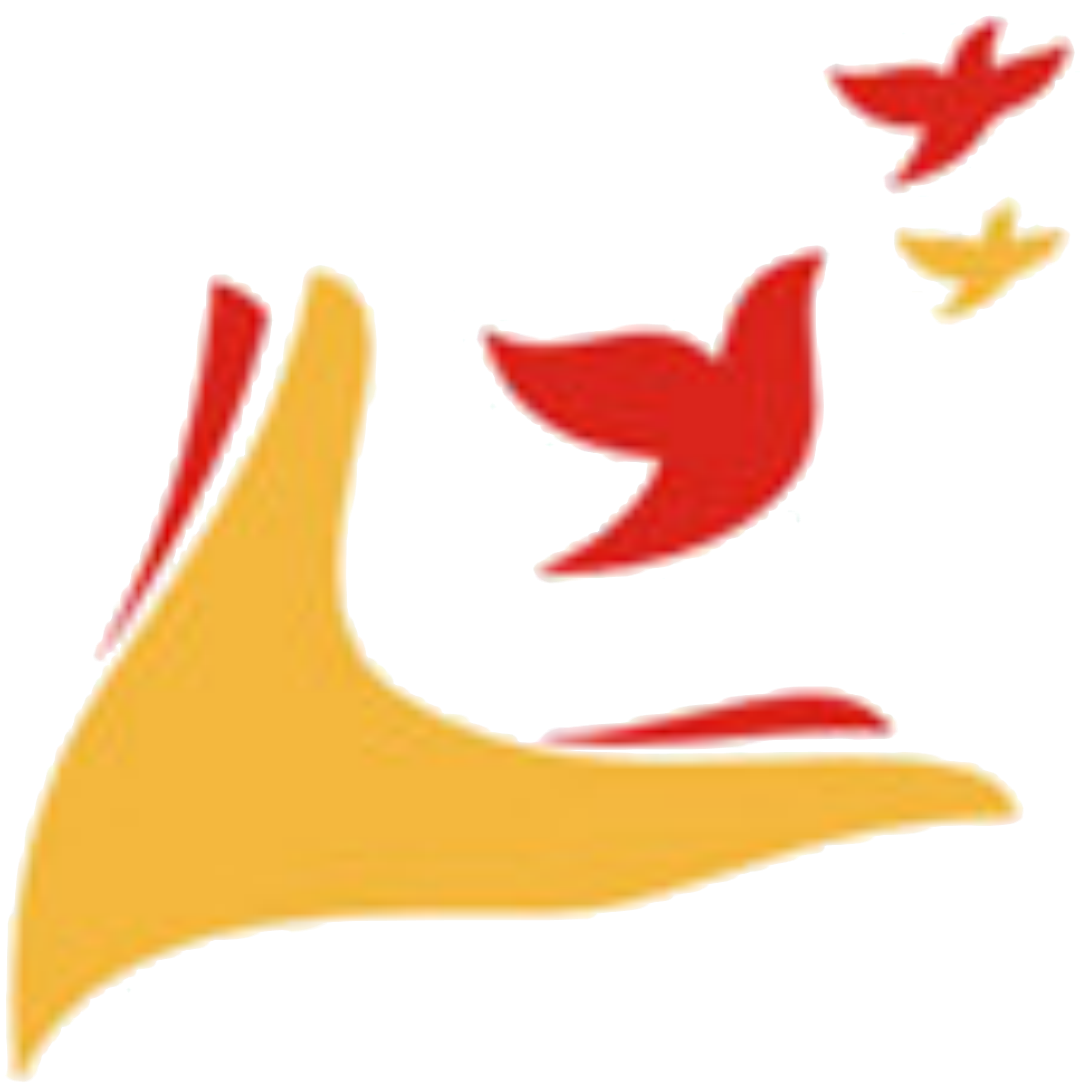 БЛАГОДАРЮ ЗА ВНИМАНИЕ.